Бюджет для граждан
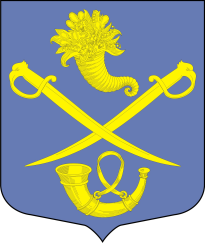 ОБ  ИСПОЛНЕНИИ  БЮДЖЕТА 
МУНИЦИПАЛЬНОГО ОБРАЗОВАНИЯ 
БУДОГОЩСКОЕ ГОРОДСКОЕ ПОСЕЛЕНИЕ
 КИРИШСКОГО МУНИЦИПАЛЬНОГО РАЙОНА 
ЛЕНИНГРАДСКОЙ ОБЛАСТИ  
за 2021 год
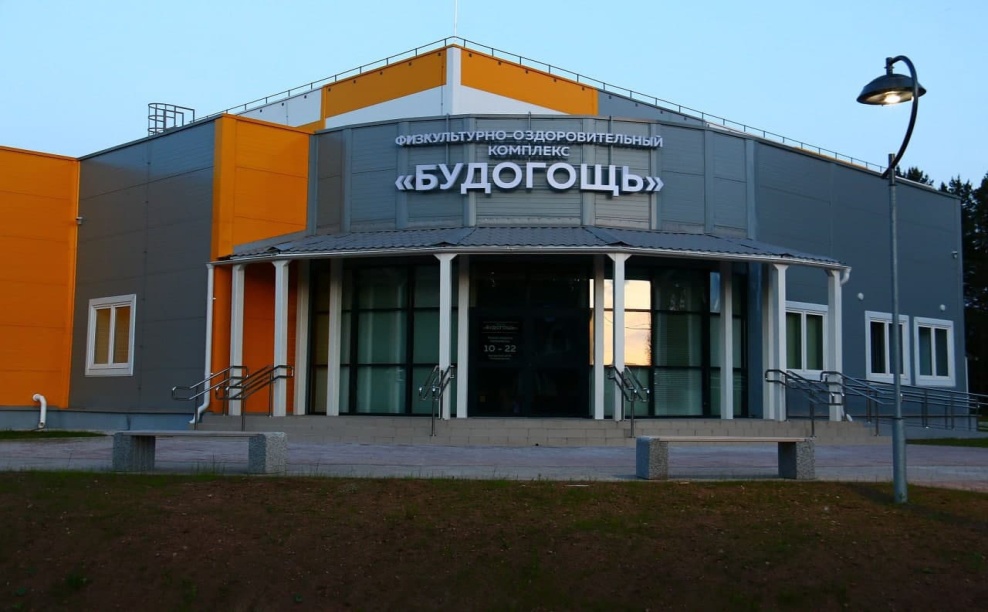 Киришский муниципальный район Ленинградской области
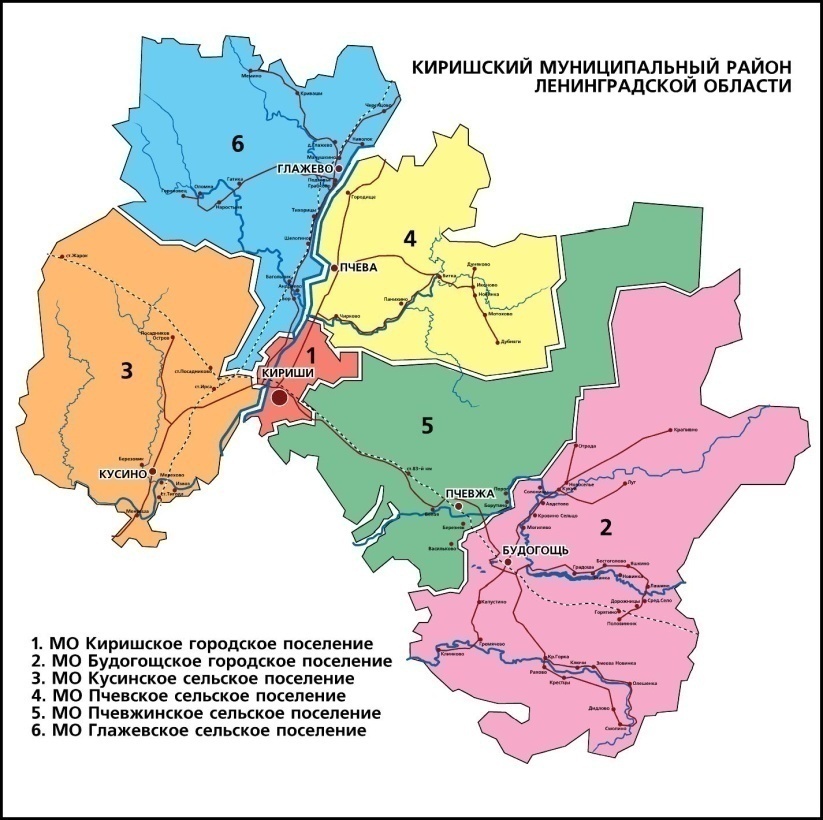 2
Будогощское городское поселение Киришского муниципального района Ленинградской области
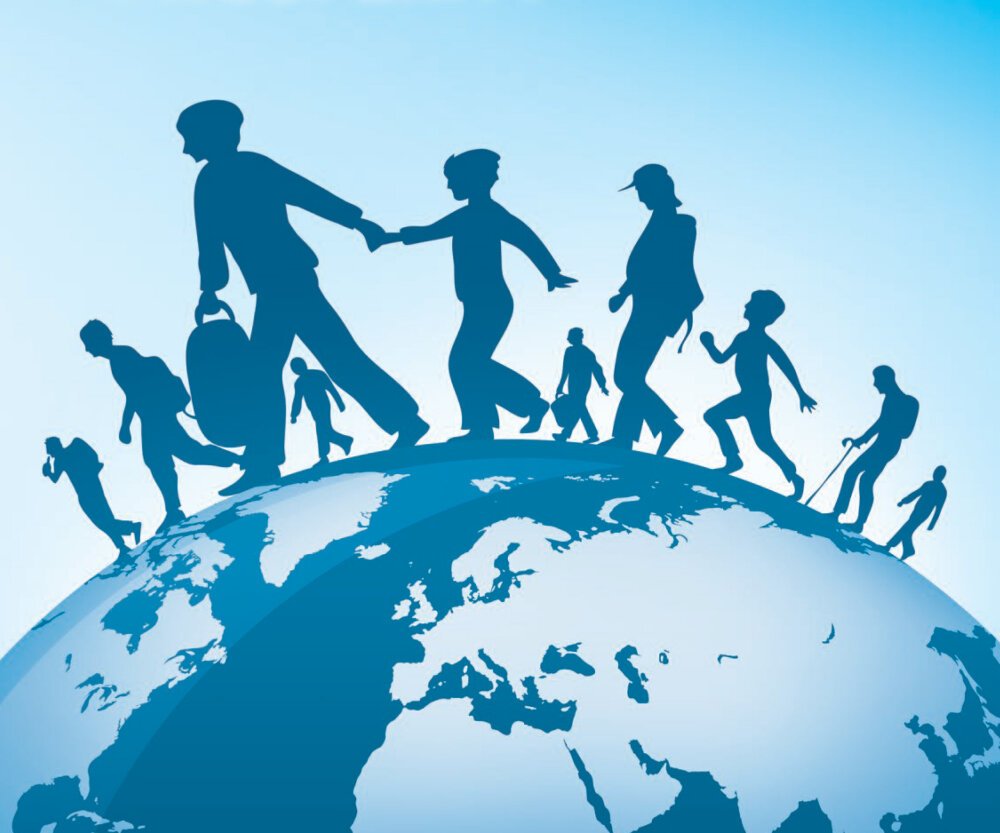 Общая площадь — 966,91 км²
 Расположено в южной части Киришского района
 Граничит:
 на западе и севере — с Пчёвжинским сельским поселением
 на северо-востоке — с Тихвинским районом
 на востоке и юге — с Новгородской областью
 В состав городского поселения входят 30 населённых пунктов –
     д. Авдетово, д. Бестоголово, г.п. Будогощь, д. Горятино, п.ст. Горятино, д. Градоша, д. Гремячево, д. Дидлово, д. Дорожницы, д. Званка, д. Змеева Новинка, д. Клинково, д. Ключи, д. Крапивно, д. Красная Горка, д. Крестцы, д. Кровино Сельцо, д. Кукуй, д. Лашино, д. Луг, д. Могилёво, д. Новая, д. Олешенка, д. Отрада, д. Половинник, д. Рахово, д. Смолино, д. Солоницы, д. Среднее Село, д. Яшкино
 Численность населения  4 404 чел.
3
ЧТО  ТАКОЕ БЮДЖЕТ ДЛЯ ГРАЖДАН
Бюджет для граждан – это упрощенная версия бюджетного документа, которая использует неформальный язык и доступные форматы, чтобы облегчить для граждан понимание бюджета. 
    Он содержит информационно-аналитический материал, доступный для широкого круга неподготовленных пользователей.
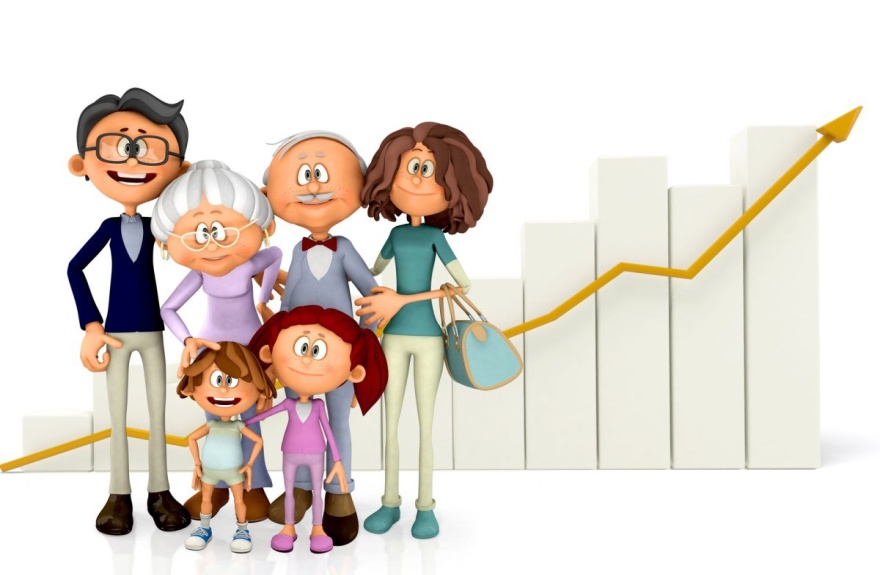 4
Основные понятия и термины
Бюджет – это форма образования и расходования денежных средств, предназначенных для финансового обеспечения задач и функций государства и местного самоуправления.
 Бюджетные  ассигнования – предельные объемы денежных средств, предусмотренных в соответствующем финансовом году для исполнения бюджетных обязательств
 Межбюджетные трансферты – средства, предоставляемые одним бюджетом бюджетной системы Российской Федерации другому бюджету бюджетной системы Российской  Федерации
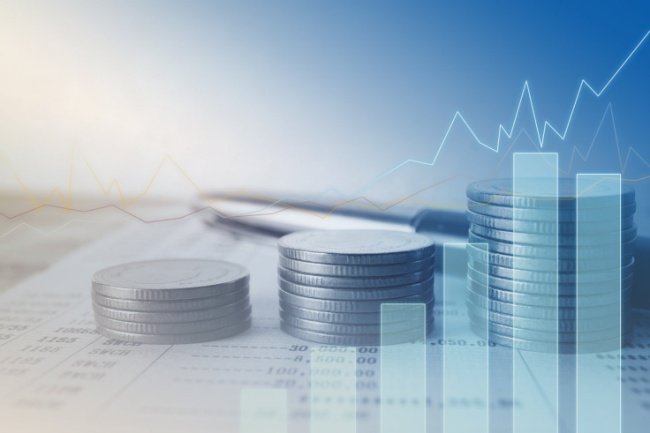 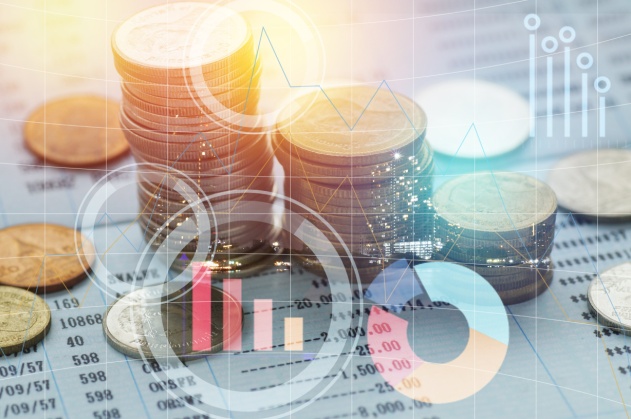 5
Основные понятия и термины
Текущий финансовый год – год, в котором осуществляется исполнение бюджета, составление и рассмотрение проекта бюджета на очередной финансовый год (очередной финансовый год и плановый период)
Очередной финансовый год - год, следующий за текущим финансовым годом
Плановый период – два финансовых года, следующие за очередным финансовым годом
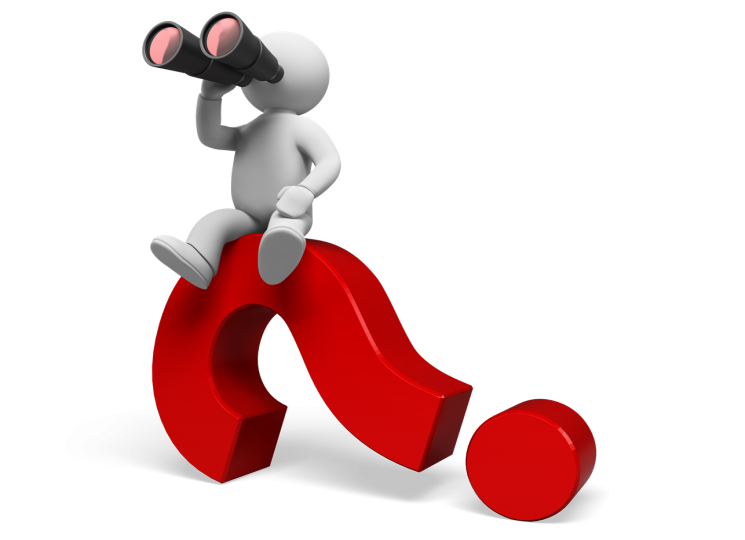 6
Основные понятия и термины
Доходы – поступающие в бюджет денежные средства
Расходы – выплачиваемые из бюджета денежные средства
Доходы – Расходы = Дефицит (Профицит)
Дефицит – превышение расходов над доходами
Профицит – превышение доходов над расходами
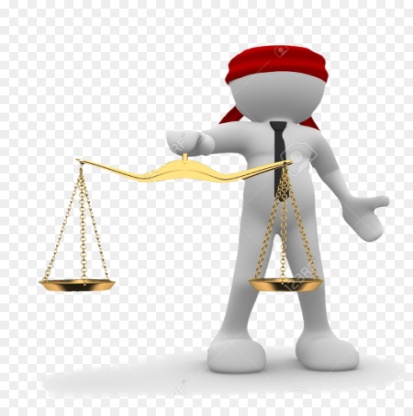 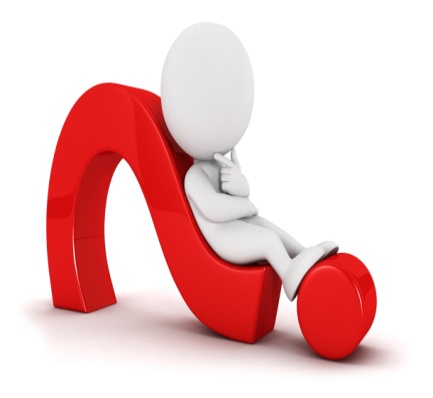 7
БЮДЖЕТНЫЙ ПРОЦЕСС
Составление проекта бюджета на очередной финансовый год и плановый период
 Рассмотрение проекта бюджета на очередной финансовый год и плановый период
 Утверждение проекта бюджета на очередной финансовый год и плановый период
 Исполнение бюджета в текущем финансовом году
 Утверждение отчета об исполнении бюджета предыдущего года
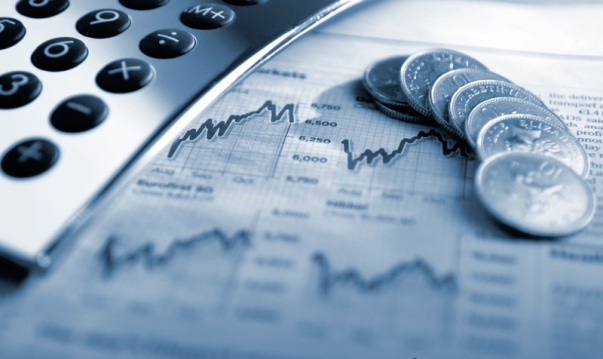 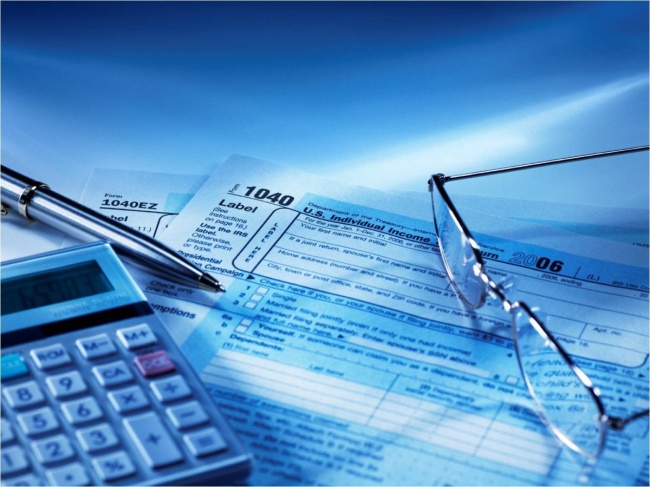 8
Основные параметры бюджета на 2021 год (тыс.руб.)
9
Структура доходов бюджета на 2021 год (тыс.руб./%)
10
Структура доходов бюджета в разрезе источников 2020/2021 годы (тыс.руб./%)
2020г.
228 382
2021г.
143 309
11
Структура налоговых и неналоговых доходов бюджета2020/2021 годы (тыс.руб./%)
24 987
налог на доходы физических лиц          налоги на имущество          доходы от имущества              прочие доходы
12
Структура расходов бюджета 2020/2021 годы (тыс.руб.)
233 107
Общегосударственные вопросы         национальная оборона, национальная безопасность и правоохранительные органы         национальная экономика

       жилищно-коммунальное хозяйство         культура, кинематография              образование, социальная политика, физическая культура и спорт
13
Расходы бюджета по программным и непрограммным направлениям деятельности (тыс.руб./%)
Обеспечение деятельности органов МСУ        непрограммные расходы

     расходы по программным направлениям
14
Расходы бюджета в рамках муниципальных программ за 2021 год (тыс.руб.)
125 245
15
Исполнение адресной инвестиционной программы за 2021 год (тыс.руб.)
16
Межбюджетные трансферты предоставленные в 2021 году (тыс.руб.)
18 742
17
Расходы бюджета Участие в национальных проектах МО Будогощское городское поселение за 2021 год
Национальный проект «Жильё и городская среда»/ Федеральный проект «Обеспечение устойчивого сокращения непригодного для проживания жилищного фонда»:
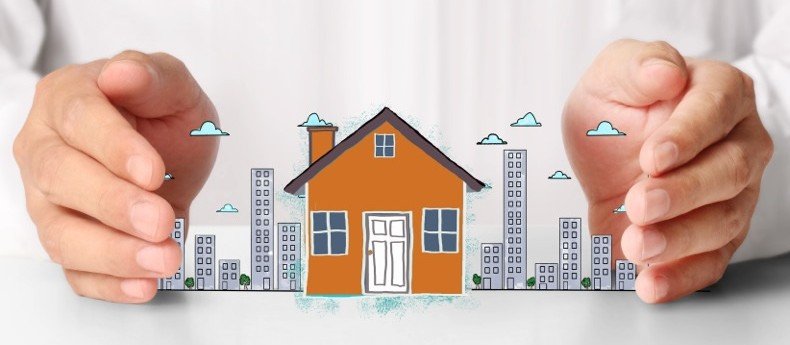 Приобретено 25 квартир в рамках реализации мероприятий по переселению граждан из аварийного жилищного фонда на сумму 46 745 тыс. руб.
18